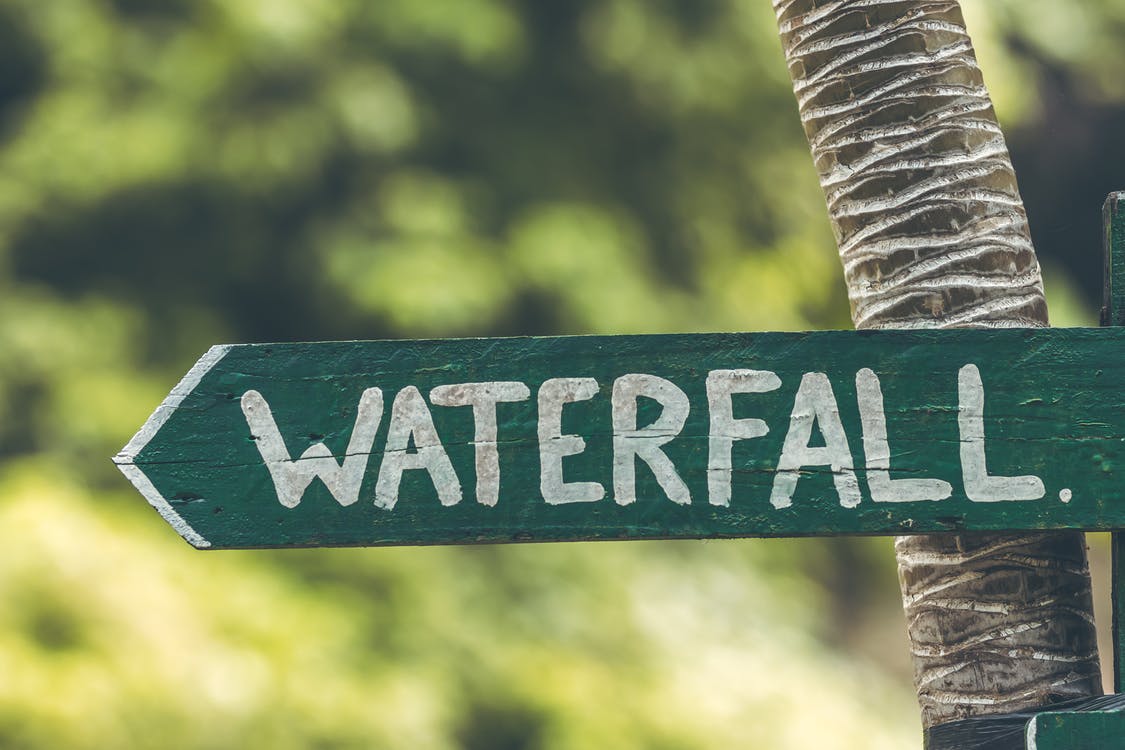 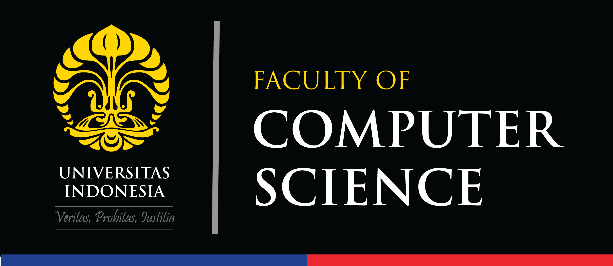 CSGE601020 | Dasar-Dasar Pemrograman 1
Variables and Data Types
Fariz Darari
A video lecture using this slideset is available (+ other cool Python lesson videos):
https://bit.ly/pymooc-id
[Speaker Notes: https://pixabay.com/photos/dock-feet-footwear-jetty-mat-1846008/]
Installing Python
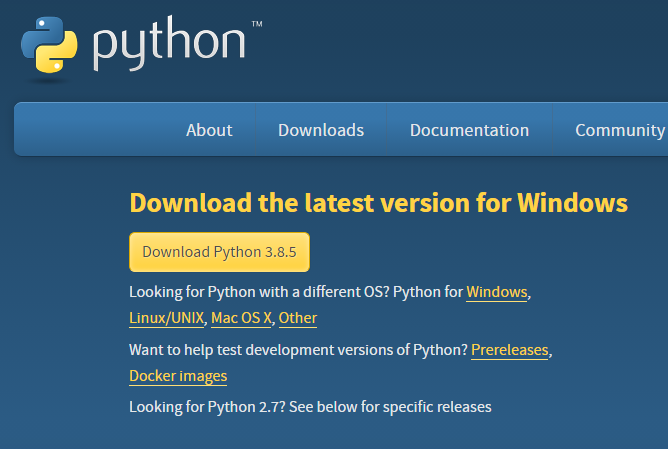 https://www.python.org/downloads/
2
Installing Python
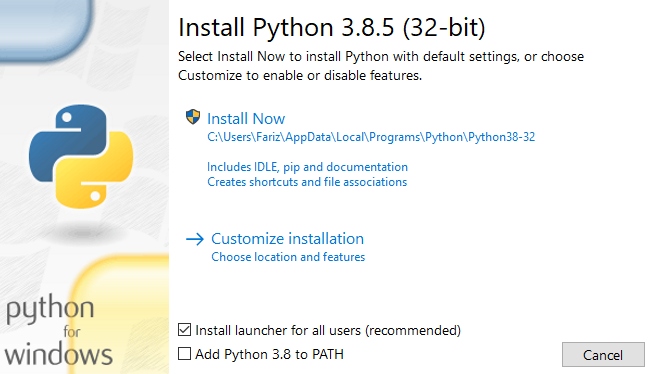 3
Installing Python
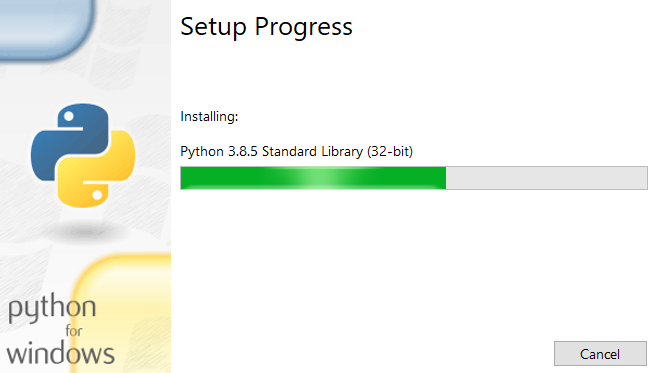 4
Installing Python
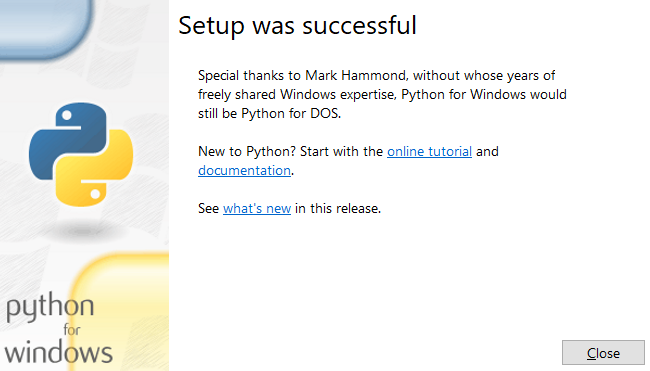 5
Installing Python
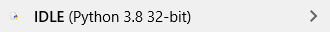 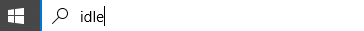 6
Installing Python
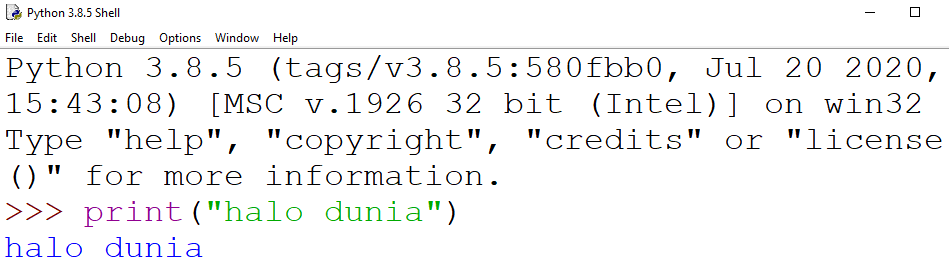 7
Installing Python
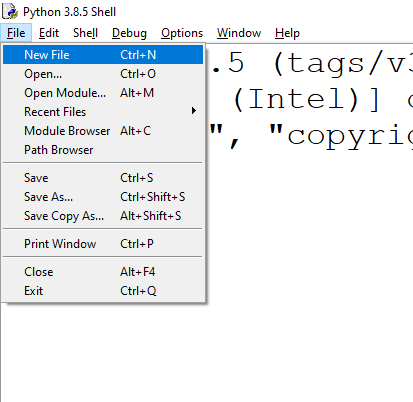 8
Installing Python
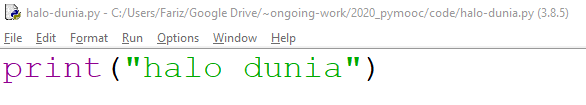 9
Hello, name!
name = input("Name: ")
print("Hello, " + name + "!")
10
Hello, name!
name = input("Name: ")
print("Hello, " + name + "!")
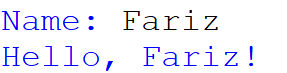 11
Hello, name!
name = input("Name: ")
print("Hello, " + name + "!")
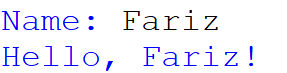 12
Hello, name!
name = input("Name: ")
print("Hello, " + name + "!")
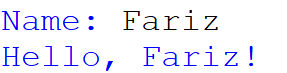 13
Hello, name!
name = input("Name: ")
print("Hello, " + name + "!")
name adalah suatu variable
input() adalah suatu fungsi, yang: (1) mencetak "Name: " pada command line(2) menunggu masukan nama yang akan kita ketik (diakhiri Enter)(3) mengembalikan nama yang kita ketik sebagai suatu string
14
[Speaker Notes: string = rangkaian karakter (huruf/angka)]
Hello, name!
name = input("Name: ")
print("Hello, " + name + "!")
Tanda = menyatakan assignment:Nilai sebelah kanan diasosiasikan dengan variabel sebelah kiri
Dengan kata lain, nama yang kita input akan di-assign ke variabel name
Ingat, = bukan math equality
15
Hello, name!
name = input("Name: ")
print("Hello, " + name + "!")
print() adalah suatu fungsi yang mencetak pada command line
Dalam hal ini, yang dicetak adalah hasil "penambahan" antara:"Hello, " + name + "!"
Penambahan yang terjadi di sini adalah: string concatenation
16
Hello, name!
name = input("Name: ")
print("Hello, " + name + "!")
print() adalah suatu fungsi yang mencetak pada command line
Dalam hal ini, yang dicetak adalah hasil "penambahan" antara:"Hello, " + name + "!"
Penambahan yang terjadi di sini adalah: string concatenation
Ingat, yang dicetak akan bervariasi bergantung pada input nama yang kita berikan!
17
Python sebagai calculator
radius = 10
print(3.14 * radius * radius)
18
[Speaker Notes: https://www.w3schools.com/python/gloss_python_arithmetic_operators.asp]
Python sebagai calculator
radius = 10
print(3.14 * radius * radius)
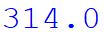 19
[Speaker Notes: https://www.w3schools.com/python/gloss_python_arithmetic_operators.asp]
Python sebagai calculator
radius = 10
print(3.14 * radius * radius)
Perkalian
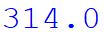 Kita juga dapat menggunakan Python sebagai calculator lho, dengan bermacam pilihan operator: +, -, *, /, %, **, //
20
[Speaker Notes: https://www.w3schools.com/python/gloss_python_arithmetic_operators.asp]
Python sebagai calculator
radius = 10
print(3.14 * radius**2)
Pemangkatan
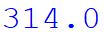 Kita juga dapat menggunakan Python sebagai calculator lho, dengan bermacam pilihan operator: +, -, *, /, %, **, //
21
[Speaker Notes: https://www.w3schools.com/python/gloss_python_arithmetic_operators.asp]
Quiz time: Calculate the area of a square!
# pause the video and write down your program
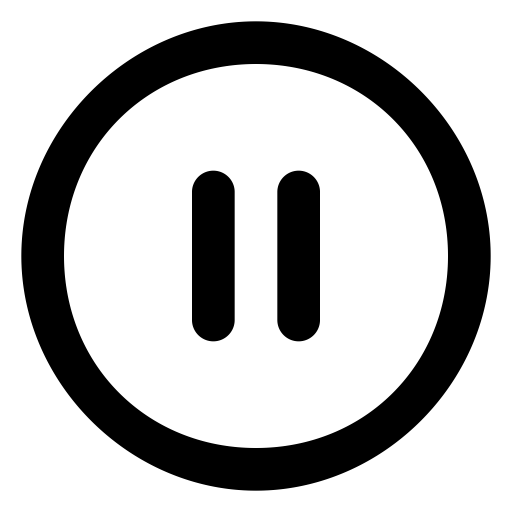 22
[Speaker Notes: https://www.iconfinder.com/icons/2561308/circle_pause_icon]
Quiz time: Calculate the area of a square!
# Step 1: Minta nilai panjang sisi
sisi = input("Sisi: ")
sisi_int = int(sisi) # konversi tipe data dari string ke int

# Step 2: Hitung sesuai rumus luas persegi
luas = sisi_int * sisi_int

# Step 3: Cetak hasil luasnya
print("Luas persegi: " + str(luas))
23
Quiz time: Calculate the area of a square!
# Step 1: Minta nilai panjang sisi
sisi = input("Sisi: ")
sisi_int = int(sisi) # konversi tipe data dari string ke int

# Step 2: Hitung sesuai rumus luas persegi
luas = sisi_int * sisi_int

# Step 3: Cetak hasil luasnya
print("Luas persegi: " + str(luas))
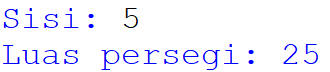 24
Variables and Data Types
Variable mengasosiasikan nama dengan suatu nilai data
Contoh variable: name, radius, sisi
Nilai data memiliki tipe data tertentu:- int		: 5, 25, 10, 0, -5- float	: 3.14, -5.5, 0.0- str		: "Hai kamu yang bukan kamu-ku lagi"- bool	: True, False- list	: [1, 2, 3, 4], ["Bob", "Susi"], [1, 2, "Tiga"]- Dan masih banyak lainnya!
25
Variables and Data Types
Variable mengasosiasikan nama dengan suatu nilai data
Contoh variable: name, radius, sisi
Nilai data memiliki tipe data tertentu:- int		: 5, 25, 10, 0, -5- float	: 3.14, -5.5, 0.0- str		: "Hai kamu yang bukan kamu-ku lagi"- bool	: True, False- list	: [1, 2, 3, 4], ["Bob", "Susi"], [1, 2, "Tiga"]- Dan masih banyak lainnya!
In Python, variables do not have static types!This is called: Dynamic typing
26
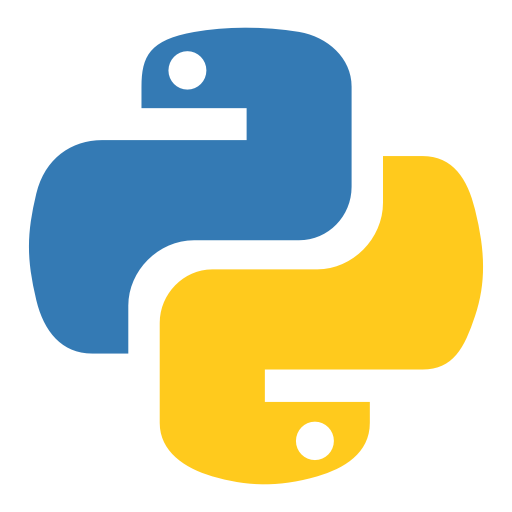 Thanks
and keep practicing!
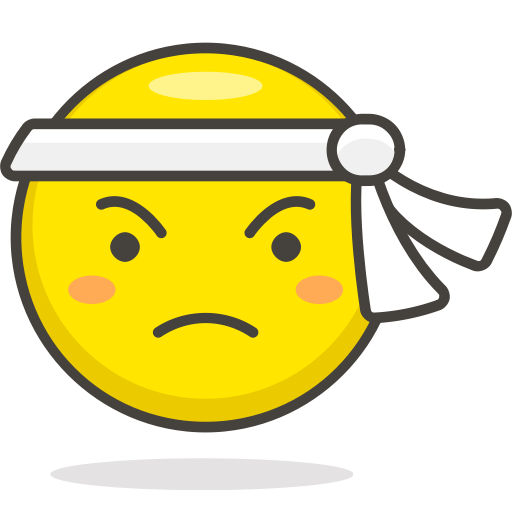 [Speaker Notes: https://www.iconfinder.com/icons/4375050/logo_python_icon
https://www.iconfinder.com/icons/3099466/determined_face_icon]